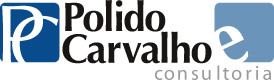 COGEAE
Curso de Especialização em Direitos Difusos e Coletivos
Seguros de Riscos Ambientais
São Paulo,  14 de maio de 2012
Prof.: Walter Polido
[Speaker Notes: Primeira página da apresentação basta apenas trocar titulo e textos]
Ementa
Meio ambiente – Proteção Constitucional; Interesses coletivos e interesse público; Interesses difusos; O Direito Ambiental; Fontes de Direito ambiental; Princípios do direito do ambiente; Responsabilidade civil objetiva; Responsabilidade civil vs. direitos difusos; Dano ambiental; Fundos; Solidariedade; Crimes ambientais;  TAC – Termo de Ajustamento de Conduta – Seguro Garantia Ambiental; Seguro de RC ou seguro de riscos ambientais?; Evolução do segmento no Brasil e no mundo; Tipos de apólices existentes no exterior; Tipos de coberturas praticadas no mercado brasileiro; Ramos que atuam com o risco ambiental; Poluição súbita e acidental; Poluição paulatina ou gradual; Triggers das apólices; Despesas de contenção de sinistros; Obrigatoriedade do seguro vs. liberdade de contratação; Programas de coberturas.
Interesses ou Direitos Difusos
De quem é o ar que respiro? > Mauro Cappelletti. Dicotomia entre o público e o privado já não atende aos fenômenos de massa. 

CDC, art. 81. A defesa dos interesses e direitos dos consumidores e das vítimas poderá ser exercida em juízo individualmente, ou a título coletivo. Parágrafo único.  A defesa coletiva será exercida quando se tratar de: I – interesses ou direitos difusos, assim entendidos, para efeitos deste Código, os transindividuais de natureza indivisível, de que sejam titulares pessoas indeterminadas e ligadas por circunstâncias de fato;  II – interesses ou direitos coletivos, assim entendidos, para efeitos deste Código, os transindividuais de natureza indivisível de que seja titular grupo, categoria ou classe de pessoas ligadas entre si ou com a parte contrária por uma relação jurídica-base; III – interesses ou direitos individuais homogêneos, assim entendidos os decorrentes de origem comum. >>>>
Lesão de direitos difusos ou outros interesses
Difusos e Coletivos ≠ determinalidade dos titulares dos interesses. Nos Difusos eles são indeterminados e o objeto indivisível; nos Coletivos determináveis e o objeto também indivisível.
O Difuso é heterogêneo, fluído, e plural, sem exclusividade de fruição, unidos apenas por uma circunstância de fato >> consumidores de um produto (vide jurisprudência), poluição ambiental, habitantes de uma região geográfica, telespectadores de um programa de TV, pessoas expostos a uma mesma publicidade enganosa ou a uma mesma prestação de serviço. O Coletivo é egoístico, pois que atende a uma determinada coletividade, com interesses homogêneos >> condomínios, sindicato, segurados, escola, segurança no transporte público.
Direitos Individuais Homogêneos – são acidentalmente coletivos. Relevância social de certas questões individualizadas tornando viável a formação do litisconsórcio processual (uma ficção jurídica). Objeto divisível. Pode não existir relação jurídica-base, a qual nasce a partir da lesão ou ameaça >> queda de aviões, naufrágios de barcos.  			[in Marcelo Abelha Rodrigues. Elementos de Direito Ambiental. 2ª ed. São Paulo: RT, 2005 e Rizzato Nunes. Comentários ao Código de Defesa do Consumidor. 2ª ed. São Paulo: Saraiva, 2005]
Direito Ambiental no Brasil
CF de 1988, art. 225
Lei n.º 6.938, de 31.08.1981 - Política Nacional do Meio Ambiente
Lei n.º 7.347/85 (LACP) e Lei n.º 8.078/90 (CDC)
Lei n.º 12.187, de 29.12.2009 – PNMC – Mudança do Clima
Lei n.º 12.305/2010 – PNRS – Decreto n.º 7.404/2010 – regulamento
Resoluções do Conama (420/2009 – áreas contaminadas, etc.)
Do individual para o transindividual - Direitos Difusos (...danos causados ao meio ambiente e a terceiros...  > Lei 6.938/81 >>>
Responsabilidade objetiva > poluidor/pagador
Dano moral coletivo >>>
Imprescritibilidade do dano ambiental
 Uma apólice tradicional de Responsabilidade Civil consegue, por si só, contemplar com eficácia a cobertura para o complexo risco ambiental? Certamente que não!
Do dano moral coletivo
“O dano moral coletivo corresponde à lesão injusta e intolerável a interesses ou direitos titularizados pela coletividade (considerada em seu todo ou em qualquer de suas expressões - grupos, classes ou categorias de pessoas), os quais possuem natureza extrapatrimonial, refletindo valores e bens fundamentais para a sociedade”. (in Xisto Tiago de Medeiros Neto, Dano Moral Coletivo, 2ª ed. São Paulo: LTr, 2007)
			
		Casos julgados no Brasil:	
			>>> trabalho escravo e infantil; desmatamento de áreas; não recolhimento do FGTS (macula o sentimento coletivo, impondo à população a redução de programas habitacionais e não melhoria do saneamento básico das cidades...); município pela contratação de servidores sem concurso público; empregadores que colocam empregados em situações vexatórias em razão do não atingimento de metas, etc.
Brasil - Lei n.º 6.938/1981 – Política Nacional do Meio Ambiente
Definição de Meio Ambiente: Art. 3º, I – O conjunto de condições, leis, influências e interações de ordem física, química e biológica, que permite, abriga e rege a vida em todas as suas formas.
Art. 14, § 1º. Sem obstar a aplicação das penalidades previstas neste artigo, é o poluidor obrigado, independentemente da existência de culpa, a indenizar ou reparar os danos causados ao meio ambiente e a terceiros, afetados por sua atividade. O Ministério Público da União e dos Estados terá legitimidade para propor ação de responsabilidade civil e criminal, por danos causados ao meio ambiente.
RC objetiva (culpa presumida)
Danos ambientais e a terceiros
O que é dano ao meio ambiente? É aquele que agride o equilíbrio ecológico
Reparação > recuperação do equilíbrio desfeito
Grau de abstração sobre a titularidade do bem ambiental > direitos difusos
Brasil - Lei n.º 6.938/1981 – Política Nacional do Meio Ambiente
Art. 3º - Para os fins previstos nesta Lei, entende-se por:
     I - meio ambiente, o conjunto de condições, leis, influências e interações de ordem física, química e biológica, que permite, abriga e rege a vida em todas as suas formas;
    II - degradação da qualidade ambiental, a alteração adversa das características do meio ambiente;
    III - poluição, a degradação da qualidade ambiental resultante de atividades que direta ou indiretamente:
        a) prejudiquem a saúde, a segurança e o bem-estar da população;
        b) criem condições adversas às atividades sociais e econômicas;
        c) afetem desfavoravelmente a biota;
        d) afetem as condições estéticas ou sanitárias do meio ambiente;
        e) lancem matérias ou energia em desacordo com os padrões ambientais estabelecidos;
    IV - poluidor, a pessoa física ou jurídica, de direito público ou privado, responsável, direta ou indiretamente, por atividade causadora de degradação ambiental;
    V - recursos ambientais: a atmosfera, as águas interiores, superficiais e subterrâneas, os estuários, o mar territorial, o solo, o subsolo, os elementos da biosfera, a fauna e a flora.  (Redação dada pela Lei nº 7.804, de 1989)
Bem difuso difere de bem público
Critério diferenciador
 bem público – titular o Estado (dever de gestão para com a coletividade)
 bem difuso – a titularidade repousa no próprio povo
 Indenização: primeiro caso destinada ao Estado e no segundo ao Fundo de Direitos Difusos - FDD
 Art. 225 da CF – “...bem de uso comum do povo e essencial à sadia qualidade de vida...”
 Direitos transindividuais
 Três distintas categorias de bens: os públicos, os privados e os difusos.
 Rio e lagos, por exemplo, (art. 20, III, da CF) não são bens de propriedade da União, a qual simplesmente os administra. Pertencem ao povo. Dever de zelar pela sua preservação. 
>>> “Dir-se-ia que, enquanto o interesse geral ou público concerne primordialmente ao cidadão, ao Estado, ao direito, os interesses difusos se reportam ao homem, à nação, à percepção do justo” in Interesses Difusos, de Rodolfo de Camargo Mancuso.
Constituição Federal - art. 225
“Todos têm direito ao meio ambiente ecologicamente equilibrado, bem de uso comum do povo e essencial à sadia qualidade de vida, impondo-se ao Poder Público e à coletividade o dever de defendê-lo e preservá-lo para as presentes e futuras gerações”
Visão antropocêntrica > voltada exclusivamente para o Homem, no pensamento liberal e conservador, desde a revolução industrial.
Visão biocêntrica > “permite, abriga e rege a vida”
Visão ecocêntrica > o conjunto de condições, leis, influências e interações...
O Homem integra e não é algo distinto, isolado do meio em que vive > portanto, no âmbito do bio/ecocentrismo.
A CF tutelou uma terceira espécie de bem: o ambiental; nem público e nem privado, mas de uso comum do povo.
Qual o direito tutelado pela CF? O meio ambiente ecologicamente equilibrado. Estado de Direito Ambiental >>>
Estado Ambiental
“O “Estado ambiental” estrutura-se, como já se sugeriu, em termos de Estado de direito e em termos democráticos. Estado de direito do ambiente quer dizer indispensabilidade das regras e princípios do Estado de direito para enfrentarem os desafios impostos pelos desafios de sustentabilidade ambiental. ... Não nos admitirá também a inseparabilidade do Estado ambiente do princípio democrático”. 
				[in Estado de Direito, de José Joaquim Gomes Canotilho]

 O novo Código Florestal Brasileiro adota este princípio axiológico, do Estado Ambiental?
Danos ao Meio Ambiente
Imprescritível >>> em razão mesmo da perpetuação do dano
Irrenunciável
Inalienável

 conceito de bem dado e bem construído  [Marcelo Abelha Rodrigues, Elementos do Direito Ambiental]

Dado: bem ambiental que pré-existe ao ser humano: água, p.ex. Em regra, trata-se de um bem indivisível que não pode ser cindido por qualquer outra regra, mesmo a jurídica. O homem pode controlar o uso, transformar o bem, mas não foi construído por ele. 
Construído:  passa a existir pela ação do homem.
Prescrição - Jurisprudência
Ementa: AÇÃO CIVIL PUBLICA AMBIENTAL - Alegação de prescrição no ajuizamento da ação, ausência de pressupostos para deferimento do pedido liminar e impossibilidade de multa a ser aplicada ao Município - DESACOLHIMENTO - Hipótese em que as ações que versam sobre a defesa do meio ambiente são imprescritíveis. NECESSIDADE de regularização da questão ambiental, bem assim do aspecto urbanístico. AÇÃO CIVIL PÚBLICA AMBIENTAL Responsabilidade dos entes de direito público. 0 Município pode ser responsabilizado objetivamente, na seara ambiental, tanto se for causador direto do dano, quanto na hipótese em que a Administração Pública tem o dever de fiscalizar as atividades desenvolvidas pelos particulares. Multa corretamente aplicada, em caso de descumprimento das obrigações. Decisão de primeiro grau mantida Recurso desprovido. Comarca: Cananéia. Relator(a): Ruy Alberto Leme Cavalheiro. Órgão julgador: Câmara Reservada ao Meio Ambiente do Tribunal de Justiça do Estado de São Paulo - Data do julgamento: 28/04/2011 - Data de registro: 11/05/2011 – Agro de Instrumento: 0483106-43.2010.8.26.0000
Outros pontos relevantes do Direito Ambiental Brasileiro e a possível influência nos contratos de seguros
Impactos ambientais vs Danos Ambientais
Concausas e Solidariedade

Qual o alcance dessas figuras no contexto de uma apólice específica de riscos ambientais? 

Solidariedade: passiva > art. 225 CF (poder público e à coletividade); art. 3º, III, Lei 6.938/81 (todo aquele).  Dano ambiental provocado por várias fontes, irrelevante a análise do papel individual de cada um (concausas). Relevante só para a ação regressiva daquele que foi condenado totalmente pelo dano ambiental. CC/2002. art. 942.
Impactos > toda atividade gera impacto ambiental > Compensações correspondentes
Princípio da Cooperação no Direito Ambiental
“O princípio da cooperação informa uma atuação conjunta do Estado e sociedade, na escolha de prioridades e nos processos decisórios”. 

			[in Direito Ambiental Econômico, de Cristiane Derani]

		
		Art. 225, CF: “....impondo-se ao Poder Público e à coletividade o dever de defendê-lo e preservá-lo para as presentes e futuras gerações”.
Direito Ambiental na Europa
Europa
Livro Branco da União Européia – 2000 – determinava, na ocasião, que os danos ambientais somente podiam ser reparados por meio da RC (individualização patrimonialista). Assim, nesta concepção, a RC pelo dano ambiental imprescinde:
da existência de um autor identificado
do dano concreto, tangível, quantificável
do nexo de causalidade – dano e poluidor identificados e relacionados
Consequência: não desenvolvimento dos Seguros de Riscos Ambientais específicos (≠ dos EUA)
Fundos de reparação para os danos difusos. Combatidos pelas empresas que investem em segurança e prevenção
Danos ecológicos puros – não eram abrangidos pelos seguros privados europeus > (próximo slide >>>)
Direito Ambiental na Europa
Diretiva 2004/35/CE, de 21.04.2004 
  3 anos para os Estados-Membros se adaptarem (em vigor desde 2007)
  Dano ecológico > não é Responsabilidade Civil
  Visa alcançar o causador do dano ambiental > “Poluidor- Pagador”
  Abraça o conceito de direito difuso
  Prescrição de 5 anos (conservador o conceito)
  Não retroatividade das novas normas (Divergiu do CERCLA dos USA, dos anos 80)
  RC pós-consumo
  Garantias financeiras e não seguro obrigatório – Reavaliação do tema, após 6 anos de experiência nos países
  Marco entre o Direito Civil e o Direito Ambiental na UE 
  Redefinição das bases de coberturas dos seguros ambientais europeus e com vistas nos modelos norte-americanos concebidos desde os anos 80 nos EUA
Danos ecológicos
Na grande maioria dos sinistros sempre existirá danos ecológicos

 Na regulação do sinistro será quase impossível fazer a completa separação entre os danos ecológicos e os outros tipos de danos

 Danos ecológicos geram indenizações elevadas e progressivas
Direito Ambiental nos EUA
EUA
 Common law
 Acontecimentos de grandes repercussões: Love Canal; PCB - Ascarel; Agente Laranja; Three Mile Island; Amianto; outros
 Cercla Superfund – Comprehensive Environmental Response, Compensation and Liability Act  - 11.12.1980 > não é vinculado a processo judicial. Responsabilidade civil e tributação (tributos sobre petróleo, produtos químicos e lucros de corporações potencialmente poluidoras). Atende emergências, com ressarcimentos posteriores pelos causadores dos danos.
 EPA – Environmental Protection Agency
Direito Ambiental nos EUA
EUA

 Brownfields – campos contaminados – 450.000 nos USA
 Desenvolvimento de seguros específicos a partir dos anos 80
 A ineficácia das cláusulas de coberturas restritivas e de outros dispositivos contratuais, nas Cortes de Justiça norte-americanas: “Súbita e acidental”; cláusula limitativa de horas; apólices do tipo “occurrence” – com acúmulo dos limites segurados de vários anos >>>
 “Claims Made” - “Manifestation Trigger” – “Discovery Trigger”
Direito Ambiental nos EUA
Os termos “Súbito” e “Acidental”: vários conflitos jurídicos já ocorreram nos EUA, desde os anos 80
Interpretações das Cortes de Justiça naquele país:
 Os acontecimentos, embora de origem acidental – se manifestam de forma latente
  Súbito e acidental podem ser aplicados ao fato gerador
  A manifestação tem a sua percepção sempre de forma repentina. Os efeitos de uma contaminação latente somente são percebidos num dado momento
 Data da ocorrência do dano > outro problema. Várias apólices envolvidas a partir do início da contaminação/poluição até a sua manifestação > todo o período de latência. Acúmulo dos limites segurados/ vários anos de seguros (em uma ou mais Seguradoras). Em 1985 > Claims Made Basis – ISO - USA
 “Sudden” equivalente à “unexpected” (inesperado) ou  “unforeseen” (imprevisto) ou “fortuitous”
 E no Brasil, como reagirão os  nossos Tribunais? Quais medidas preventivas devem ser tomadas neste sentido, uma vez conhecida a experiência estrangeira?
Direito Ambiental nos EUA
Congresso norte-americano emendou o CERCLA, ampliando o conceito e a abrangência de danos aos recursos naturais:

		“Danos, incluem: (A) Compensação pelo: (i) custo de recolocar, restaurar ou adquirir o equivalente de um recurso do santuário; e (ii) valor da utilização perdida pelo uso de um recurso do santuário, aguardando sua restauração, troca ou aquisição de um recurso equivalente do santuário; ou (iii) valor de um recurso do santuário, caso o recurso do santuário não possa ser restaurado ou trocado ou se o equivalente de tal recurso não puder ser adquirido; e (B) o custo das verificações de danos...”
Responsabilidade civil vs. Riscos Ambientais O risco no seguro ambiental
Qual a teoria que pode ser inferida a respeito da imputação de responsabilidade ao causador de dano ambiental? Os clássicos conceitos da RC são ainda eficazes nos dias de hoje?
Qual o desenvolvimento que tem sido observado a respeito dessa teoria na sociedade pós-moderna?
O conceito de “usuário-poluidor”, com viés tributário, resolveria grande parcela da questão? 
Das externalidades ambientais na produção econômica. Custos sociais dos danos ambientais que devem ser internalizados, de modo a incentivarem padrões de produção e de consumo sustentáveis. Quem paga por isso? O aumento dos custos é imediato, mas a  economia para a sociedade não é imediata e nem mesmo óbvia. Resistência na implementação. Agregados ambientalmente ajustáveis: taxa por poluição; licença negociável para poluição; pagamento pelo uso de ativos naturais; etc.
RC Ambiental dos Agentes Financeiros
“A classificação do ‘financiamento’ como instrumento de controle ambiental visa a atuação harmônica e de forma conjunta do Poder Público, sociedade civil e setor produtivo, incutindo no sistema econômico os ditames do direito ambiental, uma vez que o direito ambiental é fundamentalmente econômico em função da escassez de dos recursos naturais, responsáveis pelo desenvolvimento da economia”. [in Responsabilidade Civil Ambiental dos Financiadores, de Ana Luci Esteves Grizzi; Cinthya Izilda Bergamo; Cynthia Ferragi Hungria; Josephine Eugenia Chen]
		
		“Assim, sendo a atividade financeira uma espécie do gênero atividade econômica, o crédito, por exemplo, deve ser considerado típico bem de produção, está obrigado à função social, nos termos do artigo 170, inciso III, da Constituição Federal”. [in Responsabilidade Civil Ambiental do Financiador. Alexandre Lima Raslan]		
		
		[Lei 6938/81, Art. 3º, IV - poluidor, a pessoa física ou jurídica, de direito público ou privado, responsável, direta ou indiretamente, por atividade causadora de degradação ambiental;]
Seguros de Responsabilidade Civil de Poluição Ambiental no Brasil
I - Seguros de RC: eventos de origem acidental, súbita/repentina 
 >>>> (vide próximo slide)
Seguro de RC Poluição Ambiental - para riscos industriais
Vários ramos subscrevem a cobertura parcialmente. Exemplos:
 Responsabilidade Civil Geral 
 Transportes de mercadorias perigosas: ferroviário; rodoviário (RCFV), marítimo – (P&I)
 Operadores portuários

Limitações:  conceitos clássicos da RC; cláusula de horas (72h) para início e término do sinistro; sublimite em relação ao LMI; danos a propriedades tangíveis; instalações acima do nível do solo e d’água;  evento de natureza súbita. Tais termos e condições ainda não foram objeto de interpretação pelo Judiciário Brasileiro.
Cobertura básica: mercados de seguros nacional e internacional
Cobertura de seguro disponível >>>
“danos por poluição acidental de natureza súbita, repentina ou inesperada, ocorrida na vigência da apólice.”
É suficiente?!... Como fica a questão da “poluição gradual”, de natureza paulatina? E o “dano ecológico” propriamente dito?
CLÁUSULA PARTICULARCOBERTURA ADICIONAL PARA O RISCO DE POLUIÇÃO E/OU CONTAMINAÇÃO AMBIENTAL - SÚBITA E ACIDENTAL – Mercado Brasileiro
1 - Ao contrário do disposto no item 9, constante da Cláusula V - Riscos Excluídos das Condições Gerais, fica entendido e acordado que o presente contrato garante também os danos corporais, materiais e prejuízos decorrentes de POLUIÇÃO E/OU CONTAMINAÇÃO AMBIENTAL, DE NATUREZA SÚBITA E/OU ACIDENTAL, ocorridos durante a vigência do presente contrato e desde que:
a) a emissão, descarga, dispersão, desprendimento, escape, emanação ou vazamento de substância tóxica ou poluente tenha se iniciado em data claramente identificada, e que tal emissão,  descarga, dispersão,  desprendimento, escape, emanação ou vazamento tenha cessado até 72  horas após o seu início;
b) os danos corporais e/ou materiais sofridos por terceiros e causados pela emissão, descarga, dispersão, desprendimento, escape, emanação ou vazamento deverão resultar dentro das 72 (setenta e duas) horas do início de tais ocorrências;
CLÁUSULA PARTICULAR(cont.)
c) a emissão, descarga, dispersão, desprendimento, escape, emanação ou vazamento tenha se originado de depósitos, dutos, tubulações ou quaisquer equipamentos localizados no nível ou acima da superfície do solo ou da água;
d)  os danos  causados a terceiros sejam decorrentes de riscos cobertos por este contrato.
2 - Se o Segurado e a Seguradora divergirem com relação a quando a emissão, descarga, dispersão, desprendimento, escape, emanação ou vazamento começaram ou se tornaram evidentes, assim como quando cessaram, a obrigação de provar que todas as condições foram atendidas caberá ao Segurado às expensas do mesmo. Até que a prova seja aceita pela Seguradora, a mesma não será obrigada a acolher qualquer reclamação de sinistro.
3 - Além do disposto na Cláusula VIX  - OBRIGAÇÕES DO SEGURADO E MEDIDAS DE SEGURANÇA, das Condições Gerais do presente contrato, fica convencionado que o Segurado se obriga, também, a desenvolver e a manter em perfeitas condições programas de gerenciamento de riscos e de gerenciamento/monitoramento ambiental, sob as expensas do mesmo, visando prevenir e dotar os locais indicados na apólice de segurança contra eventuais acidentes,  sob pena de aplicação do disposto no art. 768 do Código Civil.
CLÁUSULA PARTICULAR(cont.)
4 - Fica,  ainda, entendido e acordado, que a presente cláusula NÃO GARANTE, em hipótese alguma, as DESPESAS DE CONTENÇÃO DE SINISTROS, assim consideradas aquelas despesas incorridas pelo Segurado e oriundas da execução de operações destinadas a neutralizar, isolar, limitar ou eliminar os agentes poluentes suscetíveis de causar danos cobertos pela presente cláusula, os quais se realizariam se ditas operações não fossem executadas diante de um acidente ocorrido. Tais operações e despesas, entretanto, deverão ser executadas e suportadas obrigatoriamente pelo Segurado, sob pena de aplicação do disposto no art. 768 do Código Civil,  tal como em relação às MEDIDAS DE SEGURANÇA, conforme item 3 anterior.
4.1 - As despesas mencionadas neste item NÃO SERÃO OBJETO DE REEMBOLSO pela presente cláusula, mesmo se decorrentes de disposição legal ou de decisão de autoridades competentes.

>>> a exegese do disposto no artigo 779 do CC/2002
Evolução no Brasil dos Seguros de Responsabilidade Civil de Poluição Ambiental para Seguros de Riscos Ambientais
II – Seguros de Riscos Ambientais: eventos de origem súbita e gradual ou paulatina

1990/1992 – Rio 92 - Seguro Ambiental - Súbita e gradual

2003 - novo produto da FENSeg

2004 - produto Unibanco-AIG (atual Itaú-Unibanco)

Novas entrantes: Ace, Chartis, Liberty

Outras Seguradoras: Allianz, Zurich ...?
Evolução dos seguros de riscos ambientais no Exterior e no Brasil
Nos EUA
Mercado mais desenvolvido neste segmento desde os anos 80
EIL – Environmental Impairment Liability
First-party e third-party clean-up costs
Os modelos de apólices de seguros garantem os danos ecológicos: bens difusos (bens naturais, ecossistemas, habitat). Perda de uso (fruição do bem, com fim econômico direto ou não)
Storage tank pollution liability – on site / off site
D&O (especialmente defesa judicial)
E&O (várias categorias profissionais: engenharia de projetos ambientais, certificadoras)
Construtores
Agentes Imobiliários, Agentes Financeiros (responsabilidade colateral ou subsidiária)
Evolução dos seguros de riscos ambientais no Exterior e no Brasil
União Européia

Cobertura através dos seguros tradicionais de RC (tornaram-se obsoletos a partir de 2007).  A União Européia passou a estudar/analisar o mercado norte-americano, de modo a adotar novos modelos de clausulados baseados nas práticas daquele mercado, altamente desenvolvido no segmento

Sistemas de Pools de Seguradores e Resseguradores: ANIA (Itália), ASSURPOL, (França), PERM (Espanha), outros

Novos produtos, a partir da Diretiva 2004/35/CE, de 21.04.2004 - nos moldes dos seguros norte-americanos e em razão das novas responsabilidades impostas pelo ordenamento comunitário
Seguros para Riscos Ambientais: principais características
Coberturas básicas para uma apólice específica (stand alone) de Seguros Ambientais:
Eventos de natureza súbita e gradual
Despesas de contenção de sinistros (artigo 779 do CC/2002). Situações de expectativa de um sinistro propriamente dito
Defesa do segurado (judicial e extrajudicial): honorários advocatícios, custas judiciais - cível e criminal, peritagens
Constituição de depósito judicial (fiança) para garantia de pagamentos futuros (pode diferenciar de uma Seguradora para outra) >>> continua
Seguros para Riscos Ambientais: principais características (cont.)
Coberturas híbridas, compreendendo os próprios locais segurados (first-party clean-up costs - property) e fora dos locais segurados (third-party clean-up costs - terceiros e danos ecológicos). Por tal razão não há como ser uma apólice tipicamente de seguro de responsabilidade civil (a apólice de RC exclui a cobertura para os danos sofridos pelo próprio segurado; só garante danos a terceiras pessoas)
Locais com controle e sem controle do Segurado (aterros sanitários para descarte de resíduos, incineração, p. exemplo) >> Pode diferenciar de Seguradora para Seguradora >>> continua
Programa de cobertura: apólice de riscos ambientais específica (três pilares básicos de coberturas)
Responsabilidade 
Civil - Perdas e danos
a Terceiros
Danos Ambientais
       (danos difusos)
Property
Perdas e danos 
ao próprio 
Segurado
Danos Materias
 Lucros cessantes durante a
paralização para 
remediação (des-
contaminação 
ou limpeza)
Danos Materias
 Danos Pessoais
 Danos imateriais > 
Lucros Cessantes e 
Danos Morais
Danos ecológicos > 
materiais,
perda de uso,
dano moral coletivo
Seguros para Riscos Ambientais: principais características (cont.)
Modalidades
Riscos Industriais – Operacional e Transportes de bens (Produtos – especial)
Riscos do Empreiteiro e Prestadores de Serviços (construtoras, demolidoras, instalações e montagens, pavimentadoras, removedoras de produtos contaminantes, etc.) – (Contractors’ Pollution Liability)
Riscos pela existência de Tanques (hospitais, postos de abastecimento, escolas, etc.) >>> [relação dos Postos de Sistemas Retalhistas de Combustíveis  com licenciamento ambiental pela Cetesb, nos termos na Resolução CONAMA 273/2000]
Riscos de Instituições Financeiras (colateral)
Riscos Profissionais de empresas especializadas (consultores ambientais, certificadoras, engenharia de projetos, reguladoras de sinistros ambientais, laboratórios, etc.) – (Professional Consultants’ Liability)
Riscos para empresas incorporadoras imobiliárias (Real Estate Environmental Liability) 
Stop Loss remediations (para limpezas de locais já contaminados)
Seguros para Riscos Ambientais: principais características (cont.)
Situações especiais de coberturas - (podem diferenciar de Seguradora para Seguradora):
Riscos de transportes (com controle e sem controle do segurado); 
responsabilidade civil de produtos (pela fabricação e distribuição); 
poluição transfronteiriça; 
risco de desenvolvimento; 
risco da modificação da legislação; 
danos morais – individual e coletivo; 
perdas financeiras sofridas pelo próprio segurado em razão da paralisação de suas operações para reparação do local afetado; 
tanques conhecidos e tanques desconhecidos do segurado; 
responsabilidade póstuma do segurado (locais que já foram por ele ocupados); etc.
Seguros para Riscos Ambientais: situações de riscos especiais
campos eletromagnéticos >>>
 contaminação genética promovida pelos ogm’s: polinização cruzada e contaminação mecânica >>> 
 herbicidas
 responsabilidade civil pós-consumo (LPNRS)
 passivos ambientais
 doenças profissionais
Principais exclusões de coberturas nos Clausulados dos Programas de Seguros Ambientais (variam de acordo com a Seguradora)
prestação de serviços fora dos locais ocupados pelo segurado
 amianto
 ação ou omissão deliberada do segurado – dolo
 responsabilidade do empregador
 organismos geneticamente modificados – ogm
 manutenção dos imóveis e instalações
 uso de veículos rodoviários, embarcações e aeronaves
 operações offshore
 multas de qualquer natureza impostas ao segurado
 dano ambiental preexistente (alcance)
 riscos nucleares
 guerra e terrorismo
segurado contra segurado
Seguro de Garantia para o TAC
Seguro Garantia para o TAC – Termo de Ajuste de Conduta -  [Lei n.º 7.347/1985 – art. 5º, § 6º]
 Evitar que uma determinada situação que envolve problemas ambientais seja levada ao Poder Judiciário. 
[TAC: acordo pelo qual se impõe à pessoa física ou jurídica, com conduta em desacordo com as normas legais e regulamentares vigentes, a adequação mediante a forma e as condições fixadas no ajuste. Desta maneira, evita-se o acionamento do Poder Judiciário através da Ação Civil Pública]

Situações de riscos que podem ser objeto do seguro: áreas já contaminadas; desativação de minas; acidentes ambientais que ensejam um longo projeto de reparação/monitoramento, etc.
Relação de Áreas Contaminadas no Estado de São Paulo: www.cetesb.sp.gov.br
Seguro de Garantia para o TAC
O TAC destina-se à conformação de uma conduta, sem prejuízo à ordem econômica. A inexistência do acordo, muitas vezes, pode laborar contra a tutela do interesse difuso protegido. Trata-se de inovação do direito positivo pátrio e tem sido visto como instrumento de suma importância para a reparação/remediação urgente do ambiente (obrigação de fazer), bem como para evitar danos (obrigação de abstenção), preservando-o de forma eficaz e célere. Nos casos de danos o objetivo prioritário é a reparação do meio ambiente lesado
Os Seguros de Garantia cobrem a obrigação de fazer. A Seguradora entra na relação do TAC apenas como um “agente garantidor” daquelas ações reparadoras que foram avençadas pelas partes. O Segurado, no seguro garantia, é o Poder Público, enquanto que o Empreendedor-Poluidor é o Tomador do risco. A Seguradora é a garantidora de que o TAC será cumprido pelo Tomador; não sendo, ela se incumbirá de realizá-lo por conta própria ou por terceiros, acionando as contragarantias que foram firmadas pelo Tomador.
A caracterização do sinistro de poluição ambiental no tempo – tarefa não muito fácil
O momento da configuração do sinistro na apólice (trigger)
Qual será a apólice eficaz para o pagamento da indenização?
Apresenta-ção da primeira reclamação
Manifesta-ção/desco-berta
do 
Sinistro
Ocorrência do
Sinistro
Causa do Sinistro
Indenização
Fato Gerador
2008
2001
2011
2002
2003
2007
Infiltração do
líquido tóxico
Fissuras no tanque
Instalação
 de um 
tanque subterrâneo
Morte de peixes
Apólice à base da Primeira Manifestação ou da Descoberta do Sinistro (manifestation or discovery trigger)
Primeira manifestação
1º Ano
2º Ano
3º Ano
4º Ano
5º Ano
Ano = Vigência de um período de 12 meses
Duplo trigger:  Primeira Manifestação (Segurado) e ou Reclamação (Terceiro). Modelo mais adequado para o segmento
Indenização
Discussão acerca da obrigatoriedade ou não para seguros ambientais no Brasil
Aspectos legais:

 CF, art. 22, VII (privativo da União legislar sobre seguros) e Parágrafo único - LC poderá autorizar os Estados
 
 CF, art. 170 - livre iniciativa; art. 37 - princípio da eficiência da Administração Pública

  Proposta do Governo atual de criação de Seguradora Estatal específica: na “contramão” da história. Princípio “usuário-poluidor” na justificativa do anteprojeto
Discussão acerca da obrigatoriedade ou não para seguros ambientais no Brasil
Decreto n.º 23.941, de 11.01.2002, do Estado do Pernambuco, regulamentou a Lei n.º 12.008, de 1º.06.2001, a qual dispõe sobre a política estadual de resíduos sólidos daquele Estado e determinou a obrigatoriedade do seguro, nos termos do seu art. 25, verbis - “As empresas geradoras e receptoras de resíduos deverão contratar seguro ambiental visando a garantir a recuperação de áreas degradadas em função de suas atividades, por acidentes, ou pela disposição inadequada de resíduos”. 

Resolução 1 da Comissão Interministerial de Mudança Climática > seguro obrigatório

Artigo 40 da Lei  n.º 12.305, de 02.08.2010 – LPNRS >>>>
Artigo 40 da Lei  n.º 12.305, de 02.08.2010 – LPNRS e Artigo 67 do Decreto n.º 7.404, de 23.12.2010 - Regulamento
LPNRS
 Art. 40. No licenciamento ambiental de empreendimentos ou atividades que operem com resíduos perigosos, o órgão licenciador do Sisnama pode exigir a contratação de seguro de responsabilidade civil por danos causados ao meio ambiente ou à saúde pública, observadas as regras sobre cobertura e os limites máximos de contratação fixados em regulamento.
Parágrafo único. O disposto no caput considerará o porte da empresa, conforme regulamento.
Decreto 7.404/2010
Art. 67. ....limites máximos de contratação estabelecidos pelo Conselho Nacional de Seguros Privados – CNSP.
Parágrafo único. ....o porte e as características da empresa.
Discussão acerca da obrigatoriedade ou não para seguros ambientais no Brasil
Plano Setorial da Indústria de Seguros – 2004 a 2014
Posição da Federação das Seguradoras acerca da obrigatoriedade dos seguros ambientais:
A obrigatoriedade impede a criatividade de cada Seguradora
A obrigatoriedade é ineficaz, pois que não consegue a adesão integral das Seguradoras
Deve ser assegurado o direito da Seguradora de avaliar, mensurar e tarifar cada risco isoladamente e de acordo com métodos próprios ao segmento
Não é função do Mercado Segurador controlar o cumprimento de normas ambientais. O poder de polícia é do Estado e não da iniciativa privada
As soluções mais criativas se dão no regime de comercialização facultativa
Possível impacto negativo nos pequenos e médios negócios, caso a apólice seja considerada instrumento para autorização de operação das empresas 
O seguro deve ser apenas mais uma garantia financeira entre outras, de livre opção do empreendedor 
O seguro não pode constituir uma Licença para Poluir
Discussão acerca da obrigatoriedade ou não para seguros ambientais no Brasil – Comparativos estrangeiros
Ley nº. 25.675, 06.11.2002 – Argentina. Seguro ou auto-gestão (solvência econômica e financeira). Impasse quanto a obrigatoriedade > nenhuma Seguradora ofereceu programa de seguro suficiente, segundo as exigências legais >>>>

Diretiva 2004/35/CE, de 21.04.2004 - Não obrigatoriedade do seguro

Ley 26, de 23.10.2007 – Espanha - 3 garantias financeiras: seguro; aval; reserva técnica ou fundo (art. 26), a partir de 30.04.2010. Limite da garantia > 20 Milhões de Euros - por evento/ agregado anual (art. 30). Fundo de Compensação de Danos Ambientais (art. 33): sobretaxa sobre seguros contratados; Seguradoras extintas, insolventes, em liquidação  >>>>
Argentina
Ley n.º 25.675, de 06.11.2002 > obrigatoriedade do seguro, ou auto-gestão (quando o empreendedor tiver solvência econômica e financeira)
Art. 27. Definição de dano ambiental: “toda alteração relevante que modifique negativamente o ambiente, seus recursos, o equilíbrio dos ecossistemas, os bens ou valores coletivos”
RC objetiva do poluidor
A Lei está centrada no Direito Difuso da sociedade argentina e não visa os danos individuais, já regulados pelo Código Civil. Tutela o bem coletivo em relação ao meio ambiente
A lei visa o restabelecimento do local atingido ou caráter substitutivo – depósito em Fundo de Compensação Ambiental criado pela mesma Lei
Seguro de Garantia para evitar a não indenização, no caso de insolvência do poluidor
A obrigatoriedade do seguro não motivou as Seguradoras Locais a oferecerem os produtos adequados, desde a promulgação da Lei.
Espanha
Lei n.º 26, de 23.10.2007

Cap. IV, art. 24, item 1: “os operadores das atividades incluídas no anexo III deverão dispor de uma garantia financeira que lhes permita fazer frente à responsabilidade ambiental inerente à atividade ou atividades que pretendem desenvolver” 
O seguro, portanto, não se reveste de única opção. Pode ser oferecida pelo empreendedor de atividades: apólice de seguro, aval concedido por entidade financeira, constituição de reserva técnica (fundo próprio)
Art. 30 – garantia financeira não superior a 20 milhões de euros (evento e agregado-ano). Quem arca com os eventuais excedentes?
O PERM oferece coberturas frente a tais exigências legais
Pool Español de Riesgos Medioambientales - PERMwww.perm.es
Em razão da Lei 26/2007, o Pool Espanhol oferece:
Módulo A – cobertura básica e de subscrição obrigatória: Responsabilidade por dano ambiental – contempla riscos regulados pela lei.
Módulo B – optativo – Limpeza e descontaminação do próprio solo do Segurado, cuja cobertura é normalmente excluída dos clausulados padronizados, por se tratar de danos próprios e sujeitos a tratamentos especiais.
Módulo C – optativo – Responsabilidade clássica com cobertura de danos a terceiros derivadas da poluição ambiental.
 
A cobertura para o evento se limita a situações acidentais e pode ser súbita (primeiras 120 horas, desde o momento da ocorrência do acidente que a origina) ou ampla (não limita temporalmente o período da manifestação). Questões práticas acerca da separação por módulos de coberturas - dificuldades.
Portugal
Decreto-lei 147/2008
Art. 22:
Os operadores que exerçam as atividades ocupacionais enumeradas no anexo III constituem obrigatoriamente uma ou mais garantias financeiras próprias e autônomas, alternativas ou complementares entre si, que lhes permitam assumir a responsabilidade ambiental inerente à atividade por si desenvolvida;
As garantias financeiras podem constituir-se através da subscrição de apólices de seguros, da obtenção de garantias bancárias, da participação em fundos ambientais ou da constituição de fundos próprios reservados para o efeito.
Da eficácia do seguro como mecanismo de proteção e reparação ambientalDos fundos de direitos difusos
Lei n.º 7.347/85 – LACP – art. 13. > reconstituição dos bens lesados.
O FDD – Fundo Federal de Reparação de Direitos Difusos: vinculado ao Poder Executivo. Recebe e gere valores obtidos judicial e extrajudicialmente – relacionados à tutela de direitos difusos lato sensu. Multas, condenações, aplicações financeiras dos recursos, outras receitas que vierem a ser destinadas ao fundo, doações.
Fundos Estaduais e Municipais
CDC – arts. 57 e 100 – fundos municipais de proteção ao consumidor
Funcionamento incipiente em todo o País, sem transparência de informações à sociedade. O que apresenta mais informações é o FDD.
Lei n.º 9.008/95 – criou o CFDD – Conselho Federal Gestor do Fundo de Direitos Difusos.
Da eficácia do seguro como mecanismo de proteção e reparação ambientalDos fundos de direitos difusos (cont.)
Lei 9.008/95 – art. 1º, § 1º - o FDD tem por finalidade a reparação dos danos causados ao meio ambiente, ao consumidor, a bens e direitos de valor artístico, estético, histórico, turístico, paisagístico, por infração à ordem econômica e a outros interesses difusos e coletivos.
Art. 1º, § 3º da mesma Lei: (i) recuperação de bens; (ii) promoção de eventos educativos e científicos; (iii) edição de cartilhas com temas relacionados a direitos difusos e coletivos; (iv) modernização administrativa dos órgãos públicos que atuam na área de direitos difusos e coletivos. 
		> Objetivamente concretiza-se a medida compensatória, pois que visa compensar o dano causado ao bem lesado. Não há efetiva indenização no conceito técnico do termo: tornar indene, sem dano – de modo a recuperar o próprio local afetado pelo dano ambiental.
		> Vale pontuar que a maioria das ações civis públicas é de caráter preventivo e não condenatório
Da eficácia do seguro como mecanismo de proteção e reparação ambientalDos fundos de direitos difusos (cont.)
Propostas de alterações do FDD:
Aplicação dos valores para proteção do próprio direito difuso que foi violado.
Aplicação dos valores no exato local em que ocorreu o dano.
Supressão da permissão legal para equipar órgãos administrativos.
Aplicação de poderes ao CFDD, para atuação mais proativa. Fomentar políticas públicas em direitos difusos.
Divulgar resultados à sociedade. Maior transparência na prestação de contas.
Maior representatividade da sociedade civil no CFDD.
Permitir a aplicação dos valores para postular demandas coletivas.
Utilização de recursos em situações emergenciais de modo a evitar o mal maior. O FDD poderia ser ressarcido posteriormente por quem de direito.
Questões relevantes para um Programa de Seguro de Riscos Ambientais
Qual o futuro deste segmento no Brasil?

Qual o interesse do mercado segurador nacional?

Existe infraestrutura adequada e recomendada? Se não existe, também o resseguro torna-se impraticável, em princípio.

Quais as iniciativas tomadas pelo mercado e que demonstram existir interesse no desenvolvimento deste segmento?

Há demanda, de fato, pelos seguros de riscos ambientais? Os empresários, de forma geral, têm sido instados pelo Judiciário a indenizarem de fato os danos ambientais que eles causam ou o Poder Público se limita a multá-los? Este cenário, se prevalecente, é imutável?
Legitimidade ativa para propor ação civil pública ambiental
Lei 7.347/1985 – Lei da Ação Civil Pública - LACP
Art. 5º - rol dos legitimados para proporem a ação principal e a ação cautelar
Art. 3º - objeto da condenação em dinheiro ou cumprimento da obrigação de fazer ou de não fazer
Art. 5. § 6º - TAC > efetivo meio de proteção do meio ambiente, sem a necessidade de recorrer à via judicial
Art. 13 - Fundo

 ver também Lei 8.079/1990 – CDC (tutela jurisdicional coletiva no Brasil)
Art. 82 - legitimados
Bibliografia básica
CANOTILHO, José Joaquim Gomes. Estado de Direito. Lisboa: Gradiva, 1999.
CAPPELLETTI, Mauro. GARTH, Bryant. Acesso à Justiça. Porto Alegre: Sergio A. Fabris, 2002. 
LEMOS, Patrícia Faga Iglecias. Resíduos Sólidos e Responsabilidade Civil Pós-Consumo. São Paulo: RT, 2011. 
LEITE, José Rubens Morato. AYALA, Patryck de Araújo. Dano Ambiental: do individual ao coletivo extrapatrimonial. 4ª ed. São Paulo: RT, 2011.
MARANHÃO, Ney Stany Morais. Responsabilidade Civil Objetiva pelo Riscos da Atividade: uma perspectiva Civil-Constitucional. São Paulo: Método, 2010.
MULHOLLAND, Caitlin Sampaio. A responsabilidade Civil  por Presunção de Causalidade. Rio de Janeiro: GZ, 2009.
POLIDO, Walter Antonio. Contrato de Seguro: a efetividade do seguro ambiental na composição de danos que afetam direitos difusos. Revista de Direito Ambiental n.º 45. São Paulo: RT, 2007. 
_______. Seguros para Riscos Ambientais. São Paulo: RT, 2005.
_______. Seguros para Riscos Ambientais. Revista Brasileira de Risco e Seguro - RBRS n.º 0. Rio de Janeiro: FUNENSEG, 2006 e RBRS International n.º 1, 2007.
_______. Uma discussão relevante. O seguro ambiental obrigatório na Argentina. Cadernos de Seguros n.º 144. Rio de Janeiro: Escola Nacional de Seguros, 2007.
_______. Contrato de seguro: novos paradigmas. São Paulo: Roncarati, 2010.
_______. Resseguro. Cláusulas Contratuais e Particularidades sobre Responsabilidade Civil. 2ª ed. Rio de Janeiro: Escola Nacional de Seguros, 2011.
_______. Programa de Seguros Ambientais no Brasil: estágio de desenvolvimento atual: Rio de Janeiro: Funenseg, 2012.
Bibliografia básica
RASLAN, Alexandre Lima. Responsabilidade Civil Ambiental do Financiador. Porto Alegre: Livraria do Advogado, 2012. 
OLIVEIRA, Ana Perestrelo de. Causalidade e Imputação na Responsabilidade Civil Ambiental. Coimbra: Almedina, 2007.
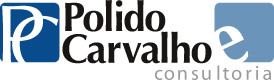 (11) 5181 1312  - (11) 9454 4435
walter@polidoconsultoria.com.br
www.polidoconsultoria.com.br
Polido e Carvalho Consultoria em Seguros e Resseguros Ltda.
Rua Barão do Triunfo, n.º 88, sala 206Chácara Santo Antônio
04602-000 - São Paulo – SP
[Speaker Notes: Página final]